АРХАРИНСКИЙ РАЙОН образование и развитие с 1926 года
Курилова М. В.
МОКУ «ООШ с. Грибовка»
Архаринский район, Амурская область
НАЧАЛО: Хингано-Архаринский
образован в 1925 году 
          в 1964 году  переименован в Архаринский 
Площадь - 14,4 тыс. кв. км
 Граничит на северо-западе с Бурейским районом
на востоке и юго-востоке - с Хабаровским краем
на юго-западе и юге - государственная граница с КНР.
 
 В районе 50 населенных пунктов и 1 поселок городского типа - Архара.
                       Поселок Архара  основан в 1911 году
ПЛЫЛИ СТРУГИ НА ВОСТОК
СЁЛА РУССКИЕ РОСЛИ…
Благословен был путь 
                  их дальний…
1892 г. 	 Грибовка,  Аркадие-Семёновское

1900 г.   Черноберезовка
 
1902        Черниговка

1910 г.    Петропавловка

1911 г     Тарманчукан

1920 г.    ст. Кулустай
К СОЦИАЛИЗМУ!
1926 г. коллективизация
Образование сёл района
1920 г. - Журавлевка   
Новосергеевка
                Петропавловка;
1926 г.	
Красный Луч, Украинка;  

1927 г.	Ленинское
Основали предки       наши сёла русские навек…
НА НОВЫЕ ЗЕМЛИ
1930 г.	
Ядрино, 
         ст. Татакан;

   1931 г.	Новодомикан
На пути к мирной жизни
Посевная площадь            
                          колхозов 
возросла с 4 тыс.гектаров в 1929 г. 
        до 12 тыс. в 1934 г.  



В 1934 г. 
площадь посева колхозов
составляла уже 93,3% земель крестьянского 
                         сектора.
За пять лет, с 1929 по 1934 г.было создано  более 16  крестьянских хозяйств.
ДУХОВНАЯ   ЖИЗНЬ   ПРИАМУРЬЯ
Образование
Образование делало успешные
шаги на пути повышения 
грамотности населения, 
развития сети учебных заведений. 
Тем не менее развитие системы 
среднего образования в
Приамурье происходило
медленными темпами. 
К 1920 г. в Амурской области 
насчитывалось 72 начальные
школы, в которых обучались 2300
учащихся.
Л И Т Е Р А Т У Р А
Формирование местной
литературной школы 
началось в 70-е гг. XIX
века. «Амурская газета»
начала публиковать
стихотворения Л.Волкова
Н. Татариновой,
проникнутых гордостью 
за родной край.
Большой популярностью среди населения области пользовалась первая молодёжная газета«Молодая гвардия», которая в 1925 г. была признана лучшей на Дальнем Востоке газетой для молодых.
КУЛЬТУРА
«Амурские волны»
«Шуми, Амур»
Автор вальса М. А. Кюсс в
русско-японскую войну
служил капельмейстером 
в 11 Восточно-Сибирском
полку.
В 1909 году Макс  Кюсс
написал и исполнил с
оркестром написанный им 
вальс «Амурские волны»
Музыка: В.Румянцев
Слова: С. Феоктистов 
Песня была написана к 
конкурсу Командующего ДВ Фронта к годовщине 
Победы Красной Армии 
под Москвой (1942).
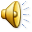 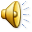 Физкультура и спорт
Здравоохранение
В начале ХХ в. В районе и области не было единой системы здравоохранения. 



Амурское казачье войско, Амурский уезд и горно-полицейский округ имели обособленное медицинское обслуживание.
Физическая культура и спорт в этот период не приобрели массового характера. 


Инициативу по организации спортивных обществ брала на себя интеллигенция.
НОВЫЙ ОБЛИК                     АМУРСКОЙ ДЕРЕВНИ
1 июля 1941 года газета 
«Амурская правда»
Опубликовала обращение
колхозниц Тамбовского 
района ко всем 
колхозницам области с
призывом овладеть
сельскохозяйственной 
техникой.
В  деревне празднуют «День урожая» и «День трактора».
Любите деревню